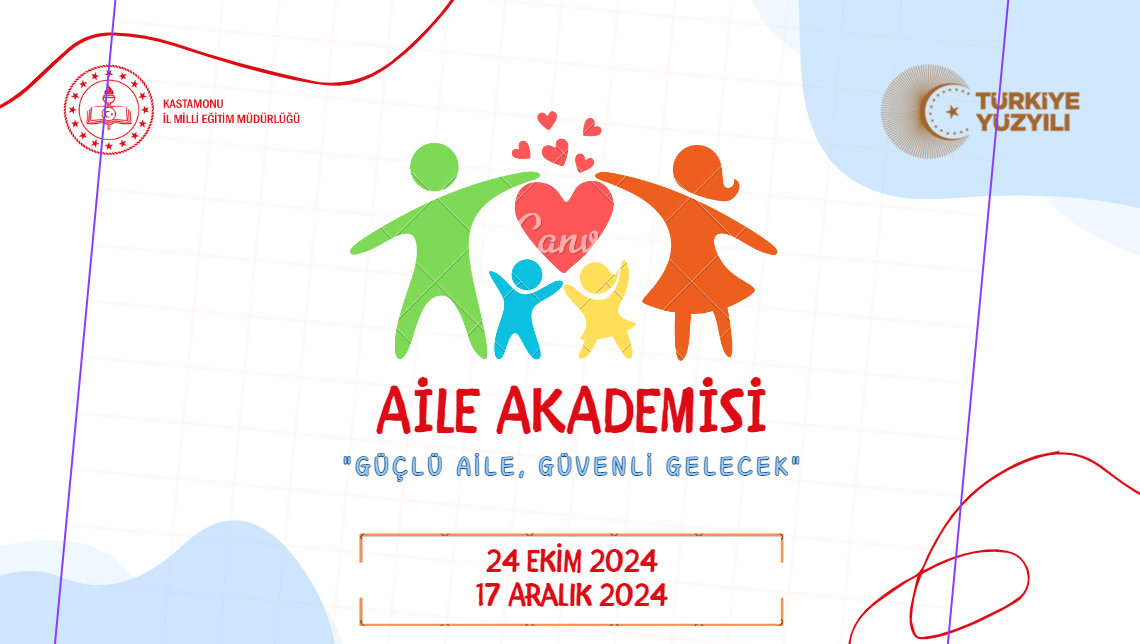 İLETİŞİM STRATEJİLERİ VE ETKİLİ İLETİŞİM YÖNTEMLERİ
Sözü bilen kişinin,
 Yüzünü ak ede bir söz.
Sözü pişirip diyenin 
İşini sağ ede bir söz.
			Yunus Emre
İletişim: 	Kişiler arasında, duygu, düşünce, bilgi ve haberlerin, akla gelebilecek her türlü biçim ve yolla kişiden kişiye karşılıklı olarak aktarılması.	İletişim kurma ihtiyacı insanda doğuştan vardır, iletişim kurma becerilerini ise yaşamla birlikte geliştiririz.
İletişimin Amacı
Farklı Görüşleri Açmak
Tartışmak
Değerlendirmek
Öğrenmek
Yön Vermek
Karşı Koymak
Denetlemek
Paylaşmak
Sorun Çözmek
Anlatmak, Anlamak                         
İşbirliği
Disiplin Altına Almak
Etkilemek
Bilgi Vermek
İkna Etmek
Değiştirmek
İletişim Çatışmaları
İLETİŞİM BECERİLERİ NELERDİR?
DİNLEME
Göz teması kurar.
Sabırlıdır ve konuşan kişinin sözünü kesmemeye özen gösterir.
Karşısındakini anladığına ilişkin sözsüz mesajlar verir (Kafa sallamak, öne doğru eğilmek, yüz ifadelerini kullanmak …).
Karşısındaki kişinin anlattıklarını uygun sorular sorarak anlamaya çalışır (Gerçekten mi, ne kadar ilginç, senin bu konu hakkındaki düşüncelerini öğrenmek istiyorum…).
Konuşulan konuyu özetler, kendi cümleleriyle tekrar eder.
Eleştiri yapmaz ve yargılamaz.
EMPATİ
 Kendini karşısındakinin yerine koyarak olaylara onun gözleri ile onun dünyasından bakması, o kişinin duygu ve düşüncelerini anlaması, hissetmesidir.

GERİBİLDİRİM
Mesajı alan kişinin karşısındakinin söylediklerinin içerisindeki duygu ve düşünceyi anladıktan sonra, iletişimin devamını sağlayacak nitelikte uygun iletide bulunmasıdır. 
Geri bildirimin kalitesi iletişimin devamını ve yönünü belirler.
BEDEN DİLİ
Bir şeyi ifade ederken beden dili karşımızda kişiyi daha çok etkiler. Ne söylediğimiz değil nasıl söylediğimiz önemlidir.
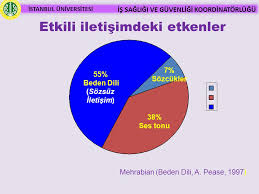 MESAFE

Özel (mahrem) mesafe: Çok yakın hissedilen kişilerin yer aldığı alandır. Eğer kişilerin özel alanlarına izinsiz giriliyorsa ortam gerginleşir ve göz teması kurulmaz (asansör, toplu taşıma araçları…). 
Kişisel samimi mesafe: Birbirlerini tanıyan ve rahat konuşan iki insanın yer aldığı mesafe düzeyidir (İki iyi arkadaşın arasındaki mesafe). 
Sosyal mesafe: İşlerin rahatça konuşulduğu, resmi ilişkilerin sürdürüldüğü alandır (satıcılar-müşteriler, iş yerinde beraber çalışanlar, patron-işçi…).
SEN DİLİ-BEN DİLİ
BEN DİLİ
Ben dili özellikle olumsuz duyguların yaşandığı durumlarda duygularımızı dile getiren iletilerdir.
Savunmaya itmez.
Suçluluk hissettirmez. 
Duygunun nedeni anlaşıldığı için iletişim sağlıklı olur. 
Ben iletisi alan kişi başkalarını düşünmeyi de öğrenir. 
Yakınlaşmayı sağlar.
Anlaşmazlıkları azaltır.  Konuşan kişiyi rahatlatır.
SEN DİLİ 
Suçlayıcıdır. 
Davranıştan çok kişiliğe yöneliktir.
Kişiye anlaşılmadığını hissettirir. 
Yeniden konuşma isteğini engelleyicidir. 
Neye kızıldığının anlaşılmamasına neden olur. 
Kişiyi incitir, kırar. 
Kişinin direnmesine, yani savunucu iletişime neden olur.
DİNLEDİĞİNİZ İÇİN TEŞEKKÜRLER…
Kişi bile söz demini,
Demeye sözün kemini
Bu cihan cehennemini,
Sekiz cennet ede bir söz.
					YUNUS EMRE